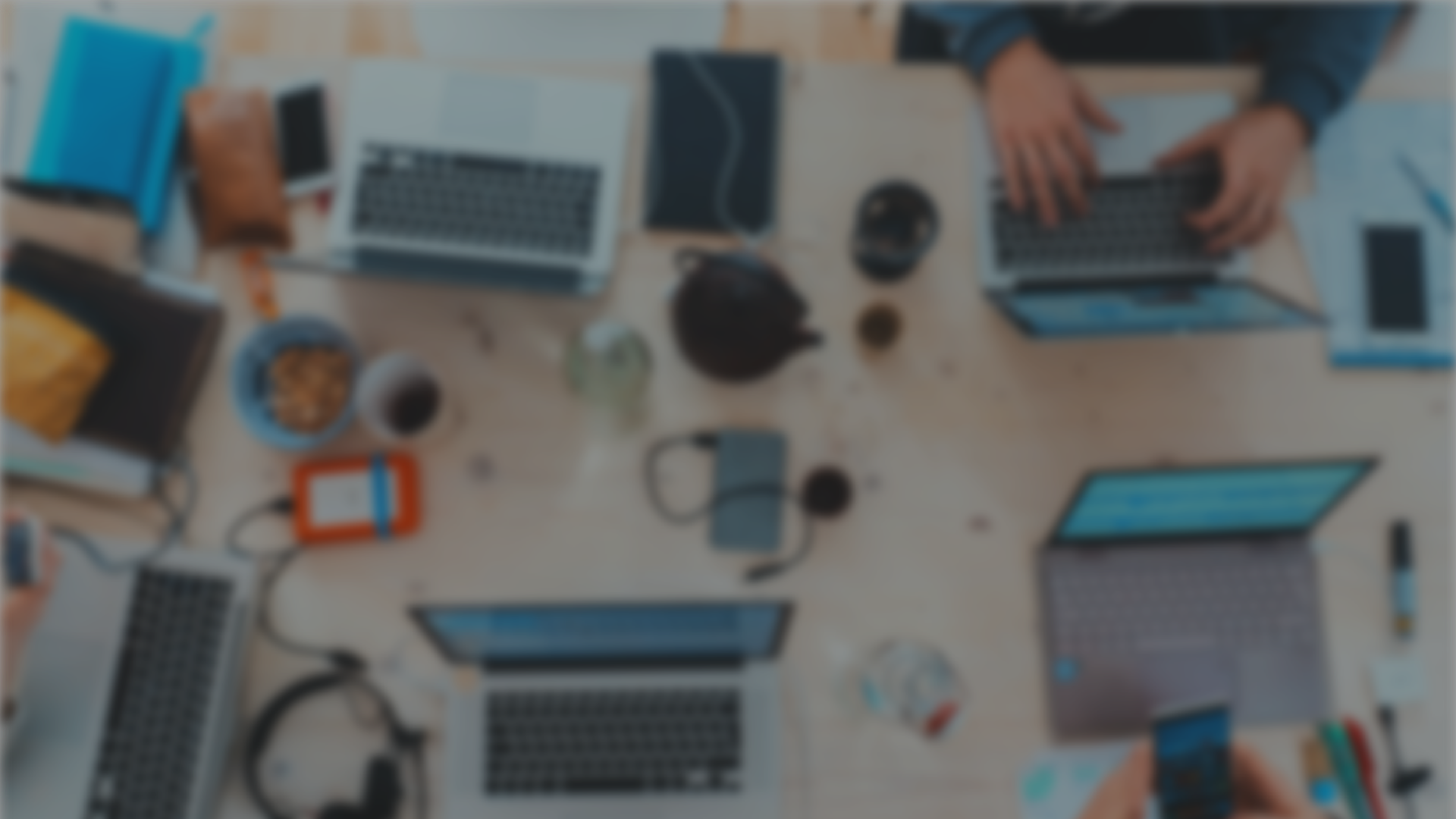 Sprint 11Show and Tell10 January 2024
G Squad
Digital Team
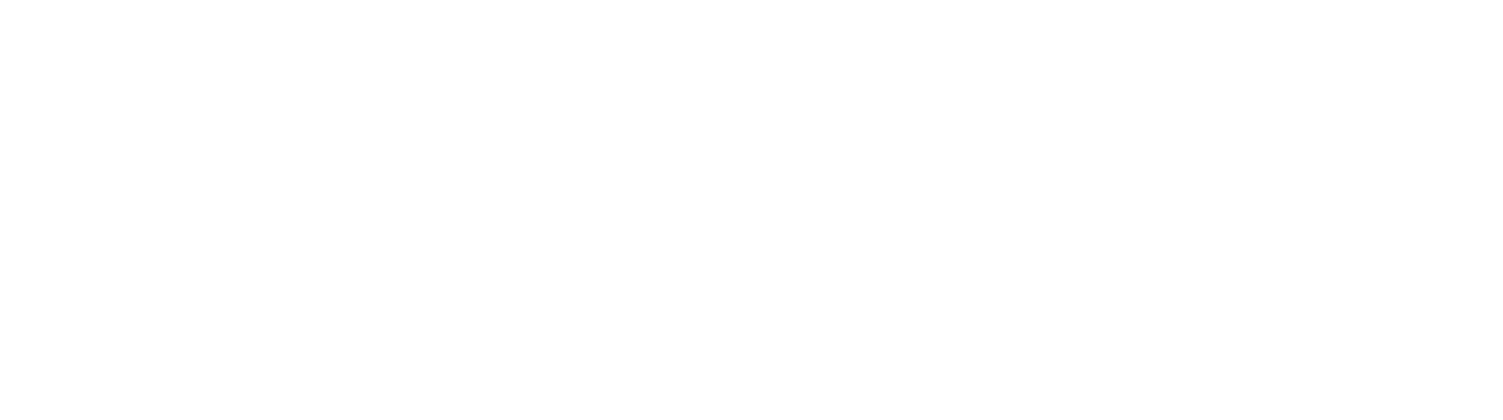 Sprint 11.
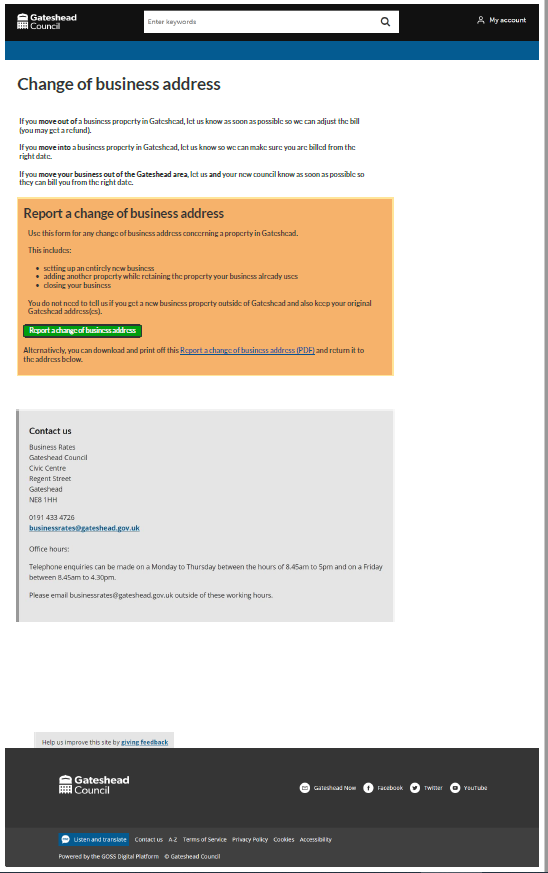 Business rates change of address- Discovery – Engage process (GW)
Wireframe / UX (KS)
Form dev progress (DC)
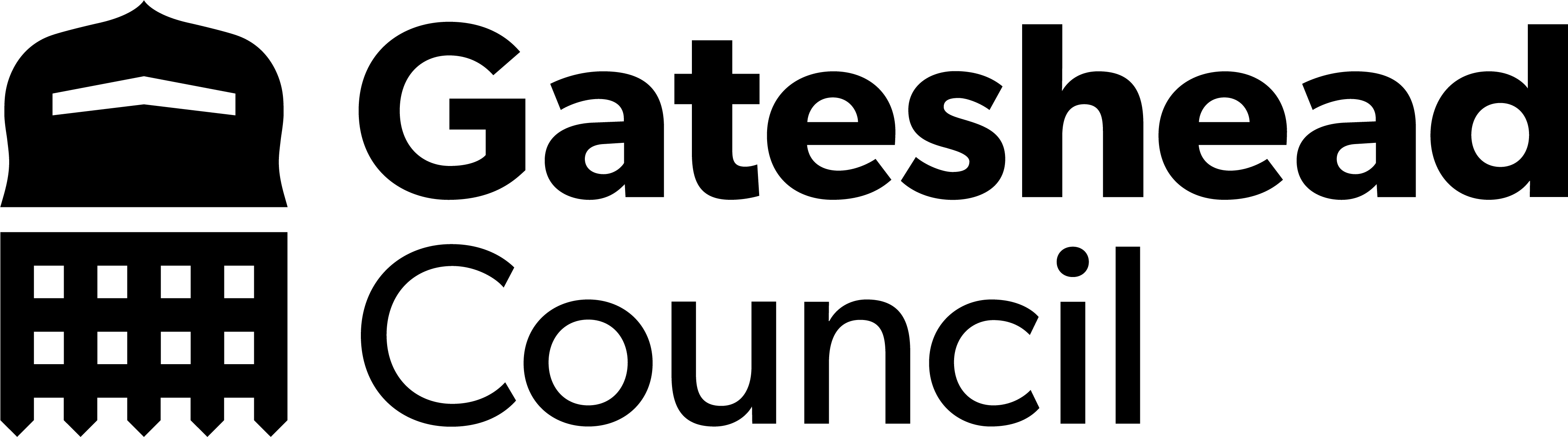 Sprint 11.
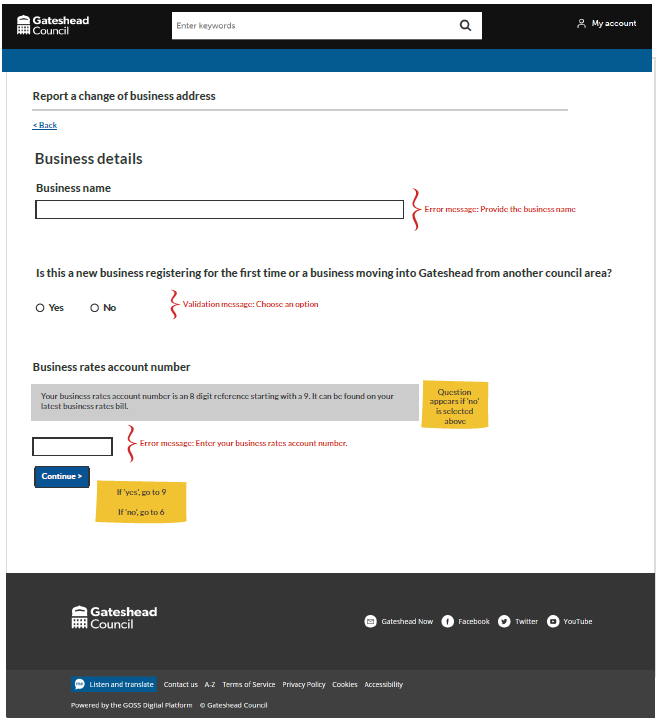 Business rates change of address
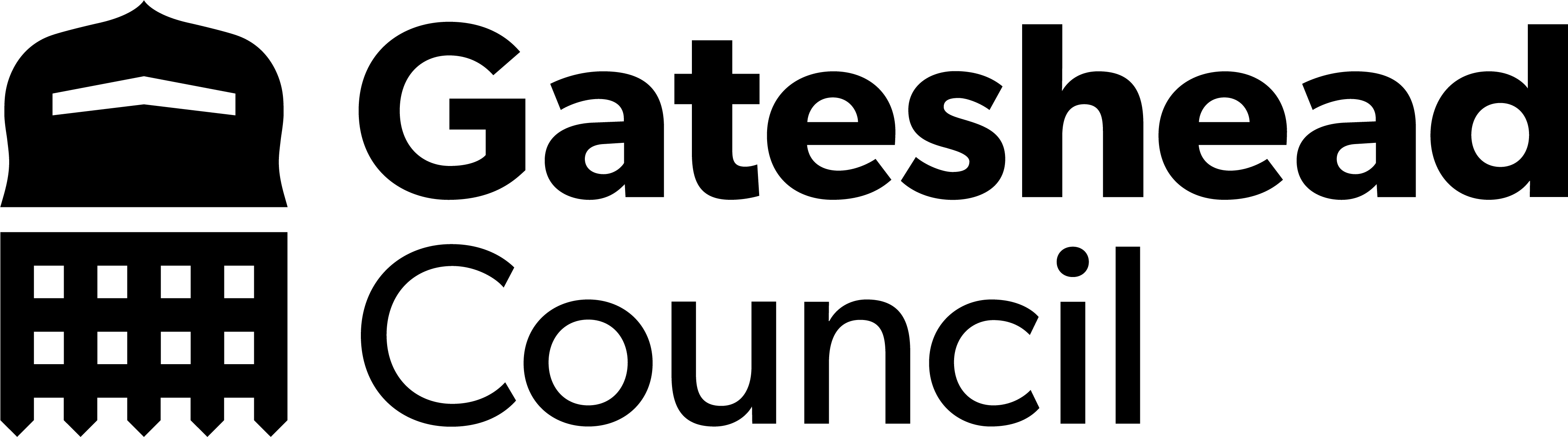 Sprint 11.
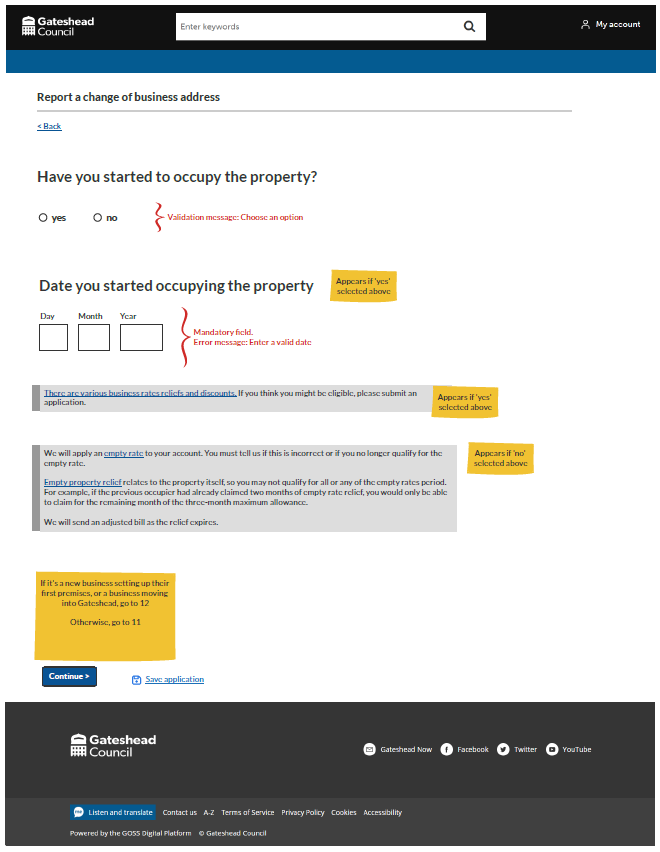 Business rates change of address
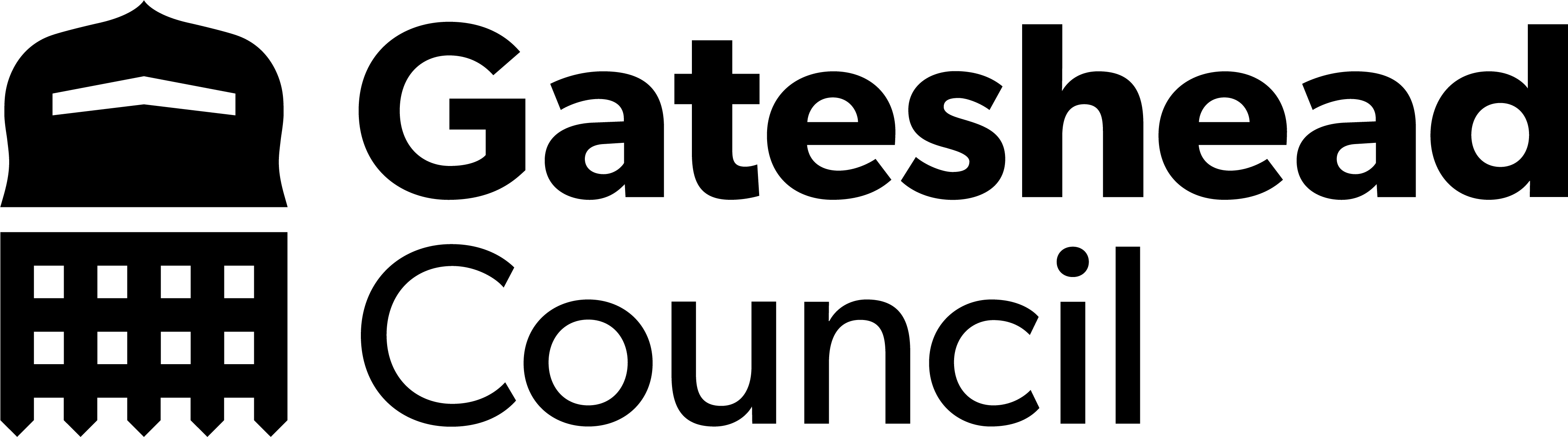 Sprint 11.
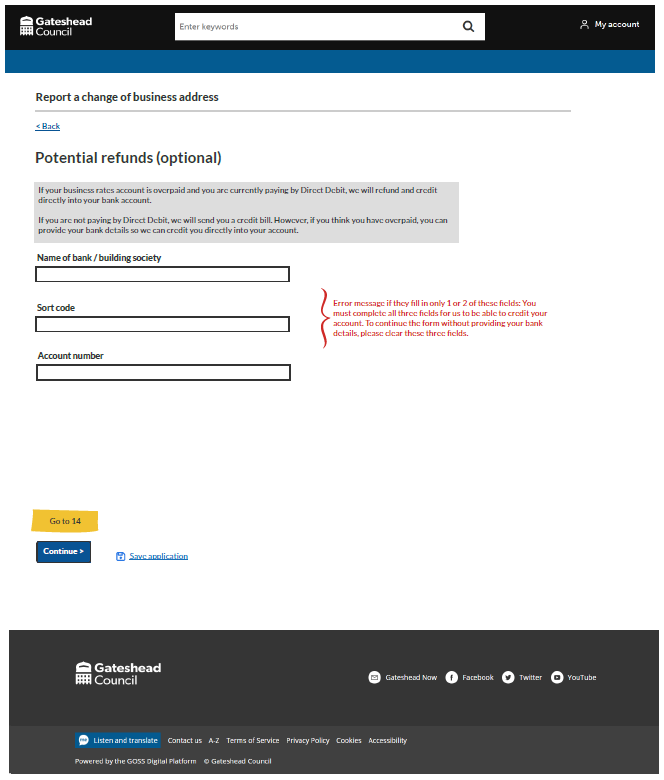 Business rates change of address
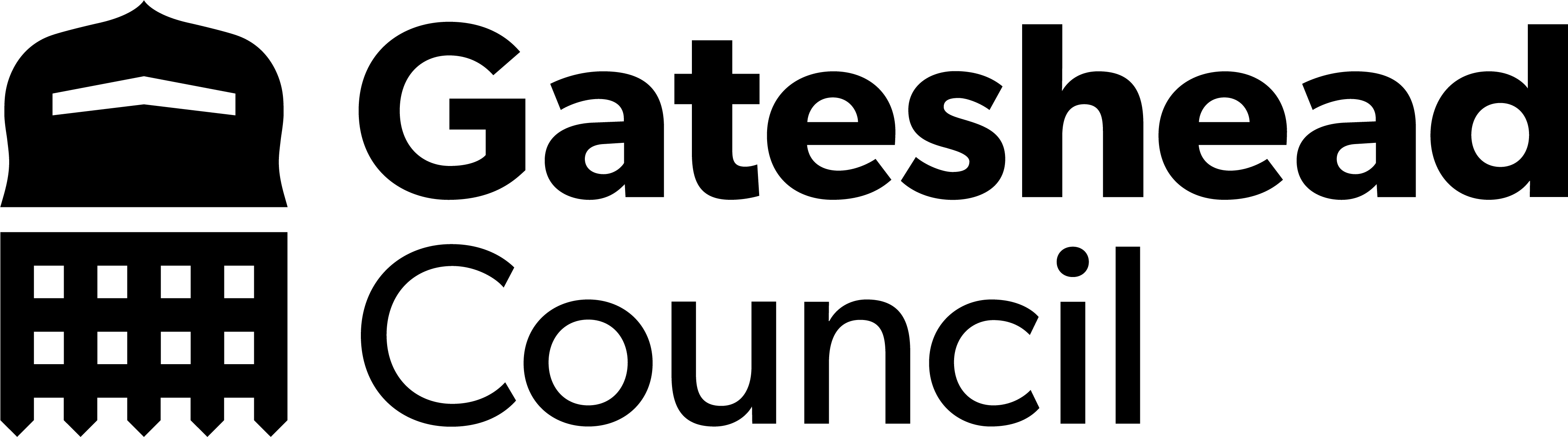 Sprint 11.
Business rates change of address

Form demo (DC)
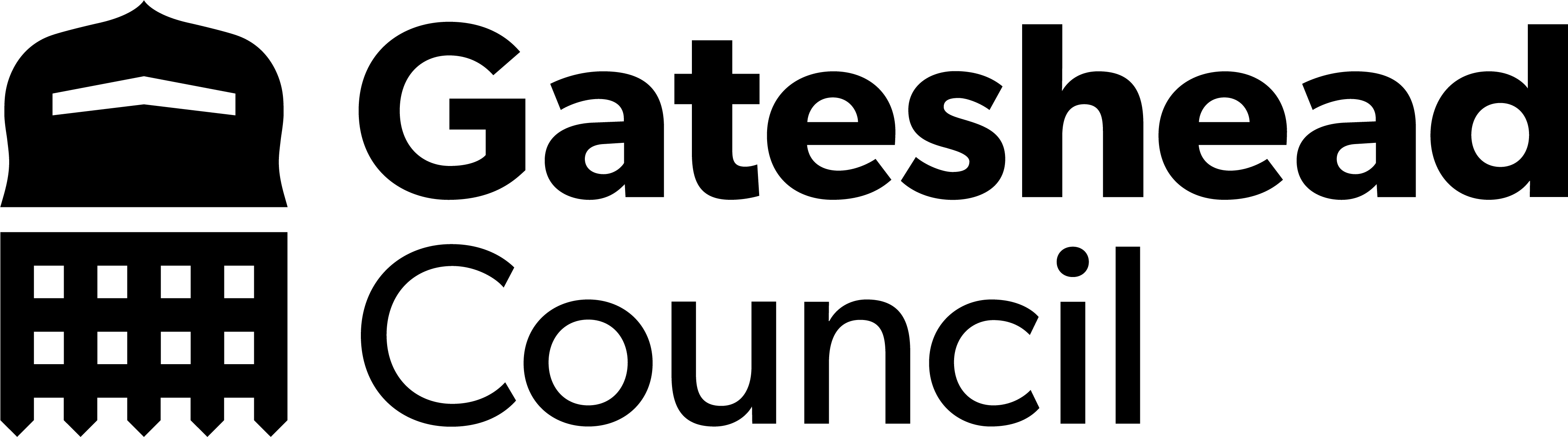 Sprint 11.
Libraries
Overview of library events (LA)

Funding bid
Grant received from LibraryOn Arts Council platform had to be developed by Dec 23
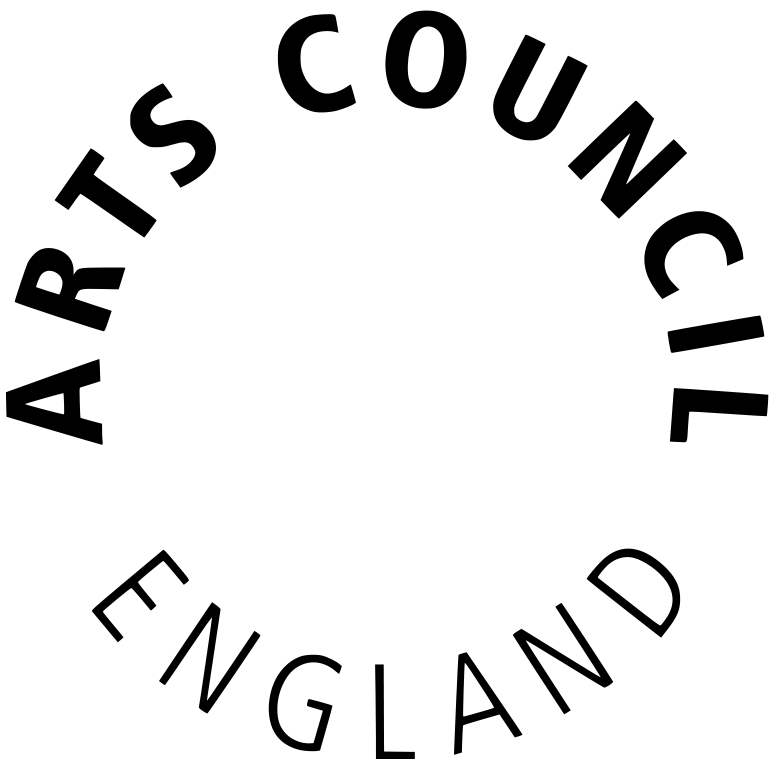 Sprint 11.
Libraries
Sprint 11.
Libraries
Benefits:
Reduction in labour for the library team, no longer need to divide payments taken into cost codes 
Increase revenue by moving over to GOSS platform as Eventbrite take a cut of ticket sales 
Drives digital and physical footfall in the libraries all in one place no third party
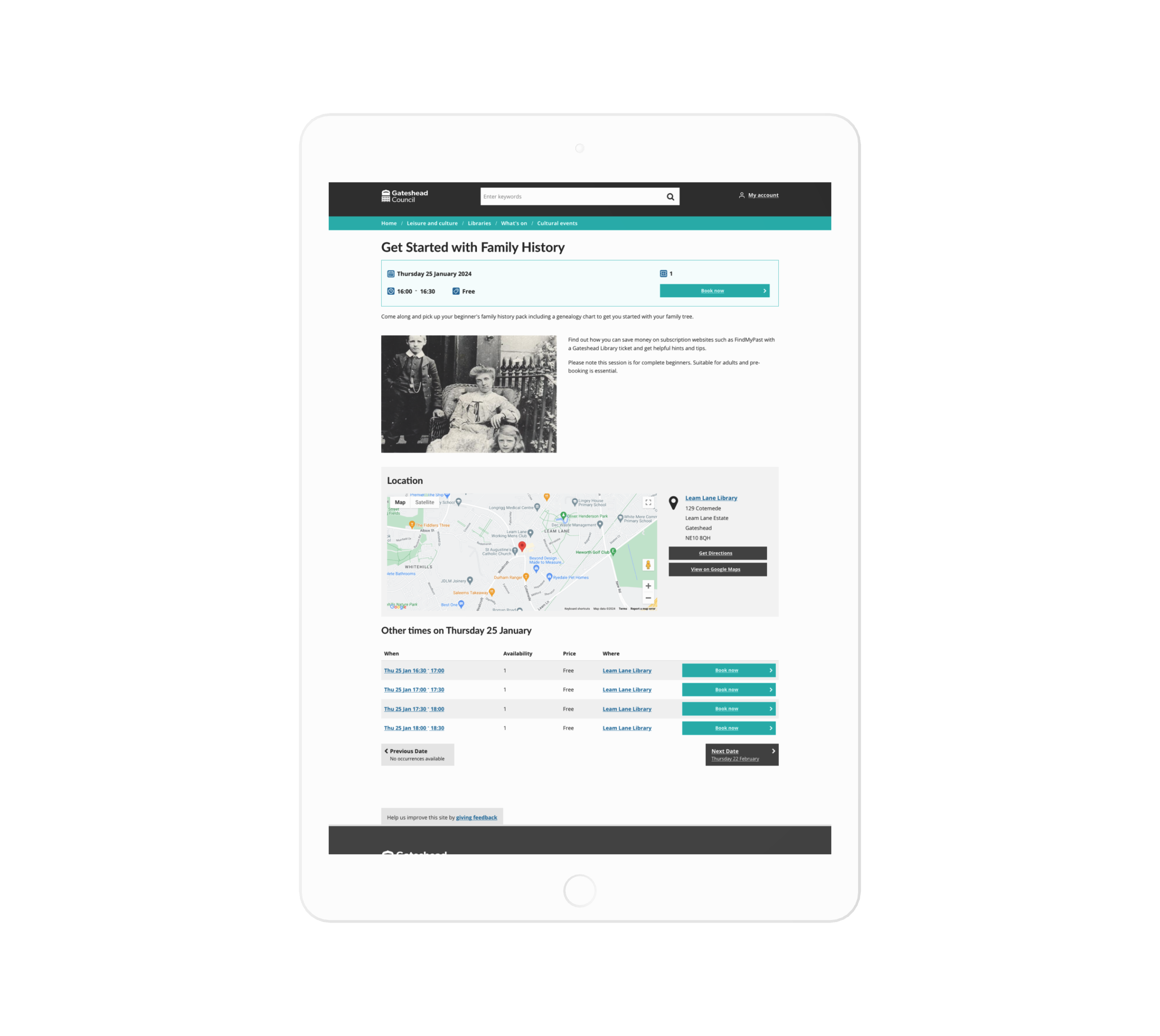 Sprint 11.
Libraries
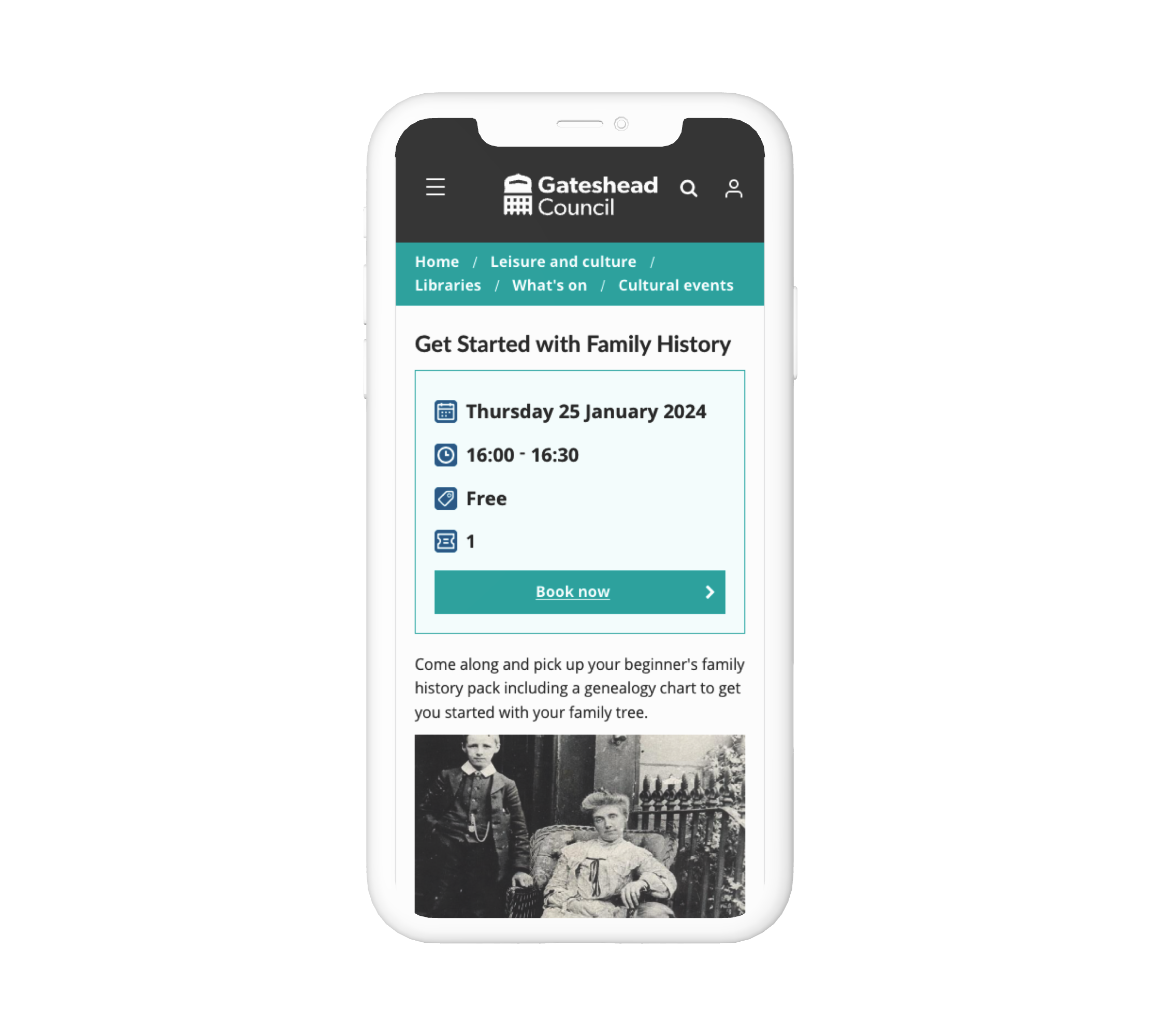 Free events
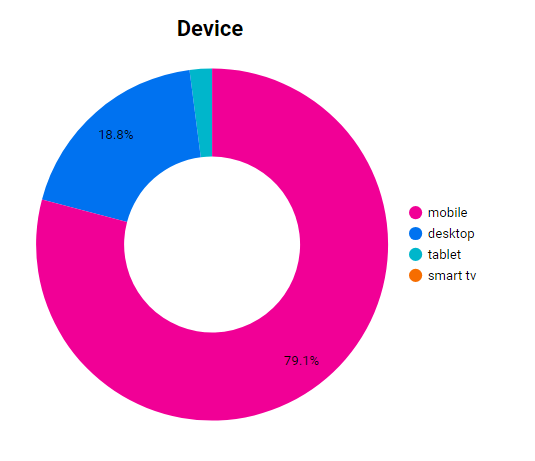 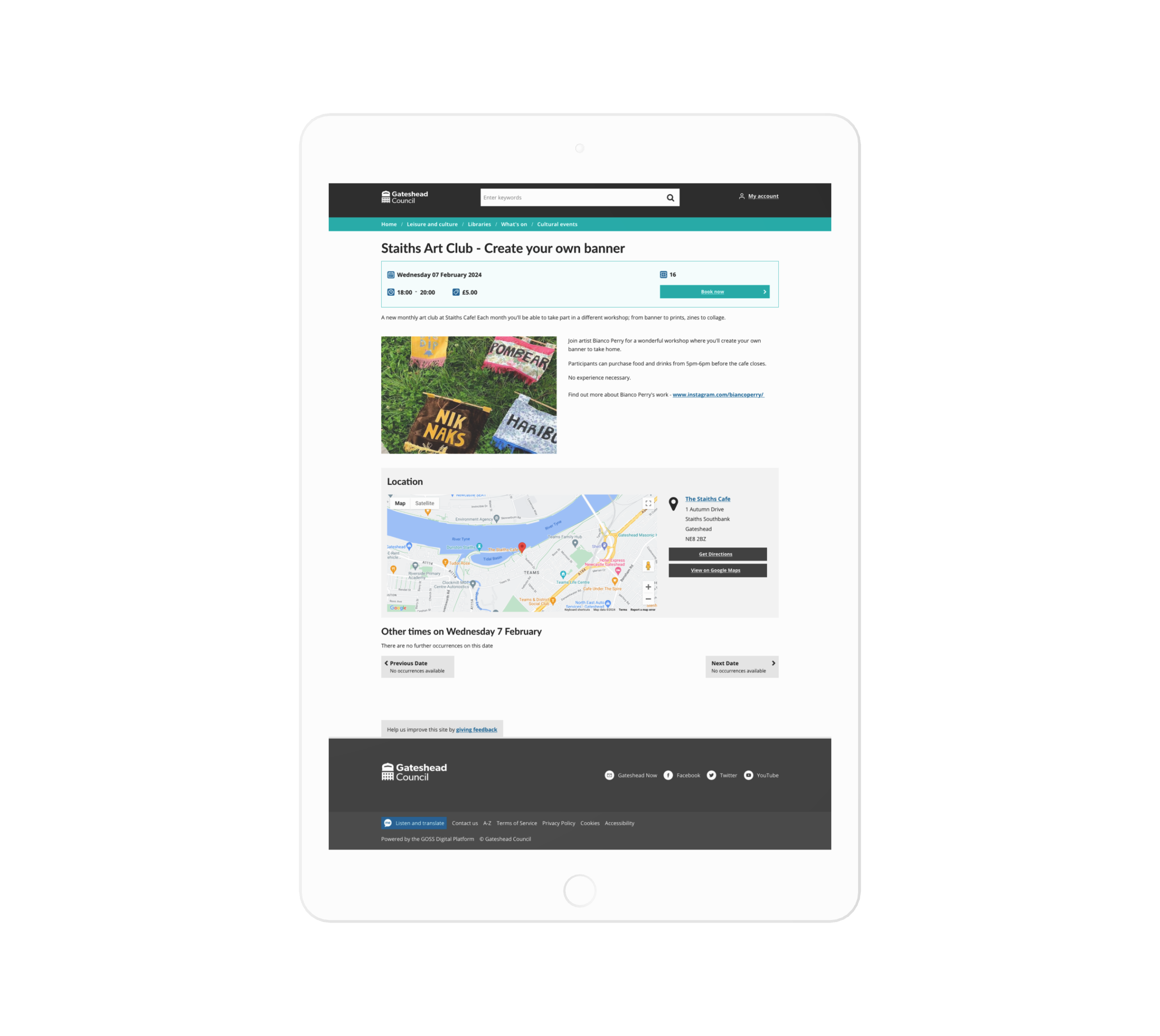 Sprint 11.
Libraries
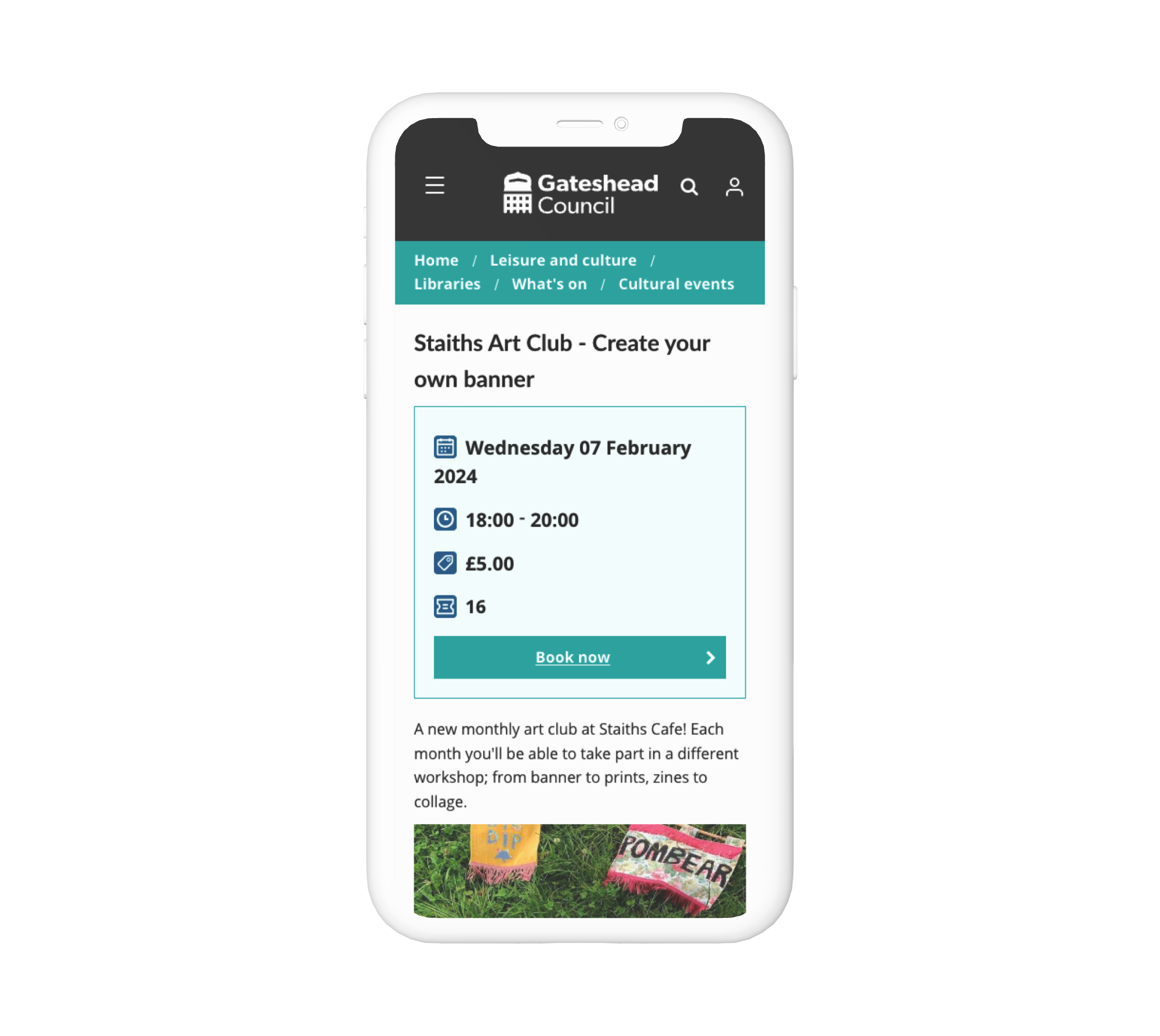 Paid events
Sprint 11.
Libraries
Booking an event (GW)
Plug In (DC)
Sprint 11.
Libraries
Next steps:
Add plug in to each event – data collection for service
Go live – Monday 15th
Training for taking in person and telephone payments 
Handover
Sprint 11.
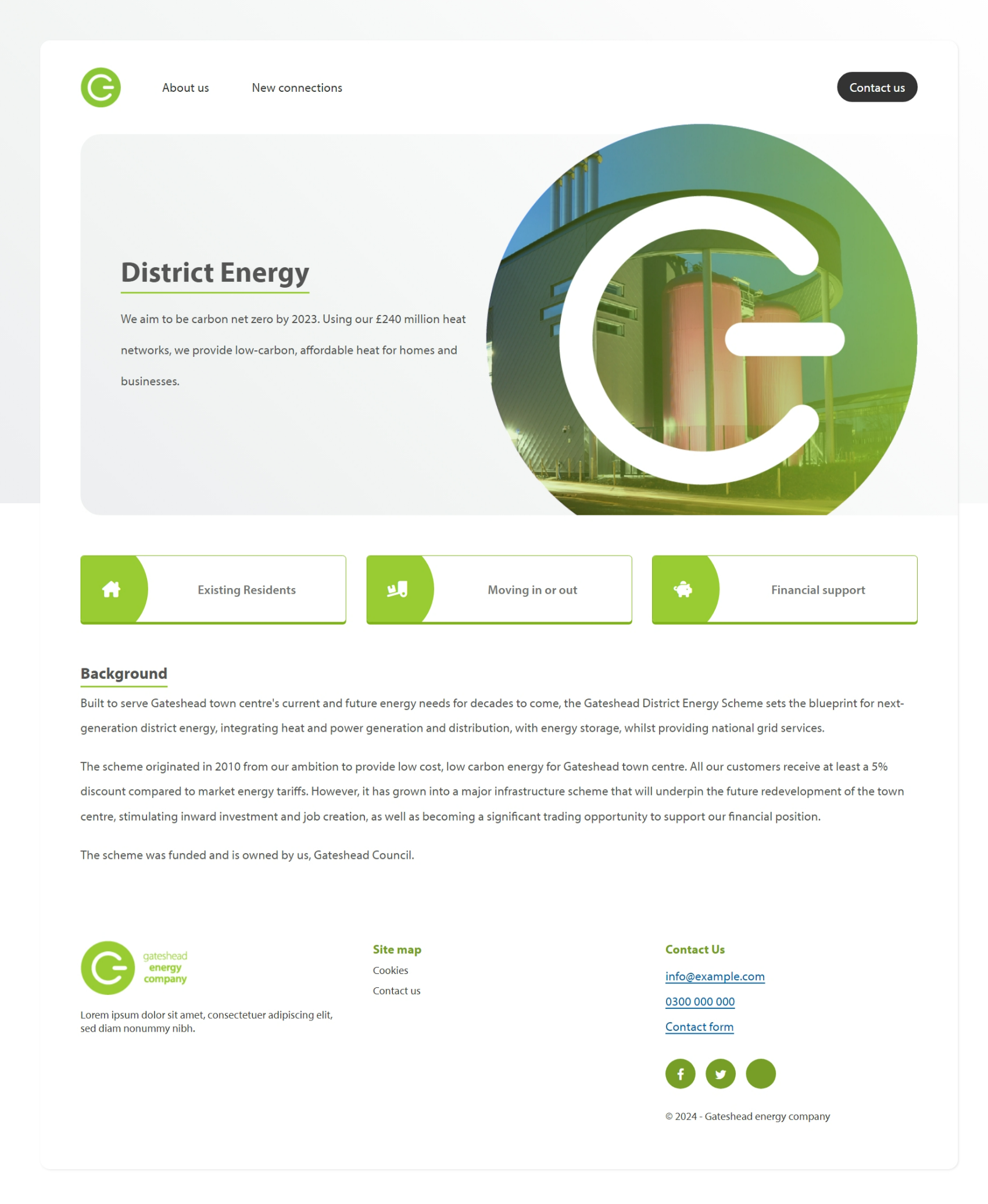 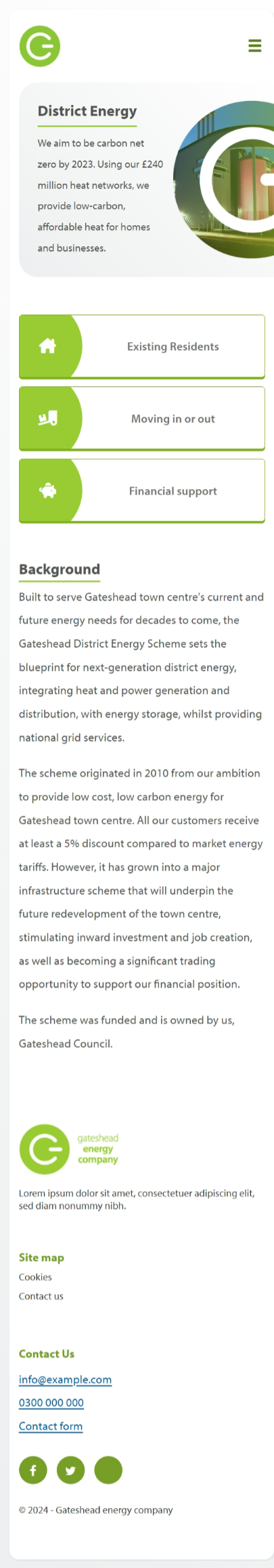 Gateshead Energy Company
Website (KS)
Wireframes for 2x contact forms
Forms (LS)
Sprint 11.
Homelessness appeals process
Discovery and process map (KS)
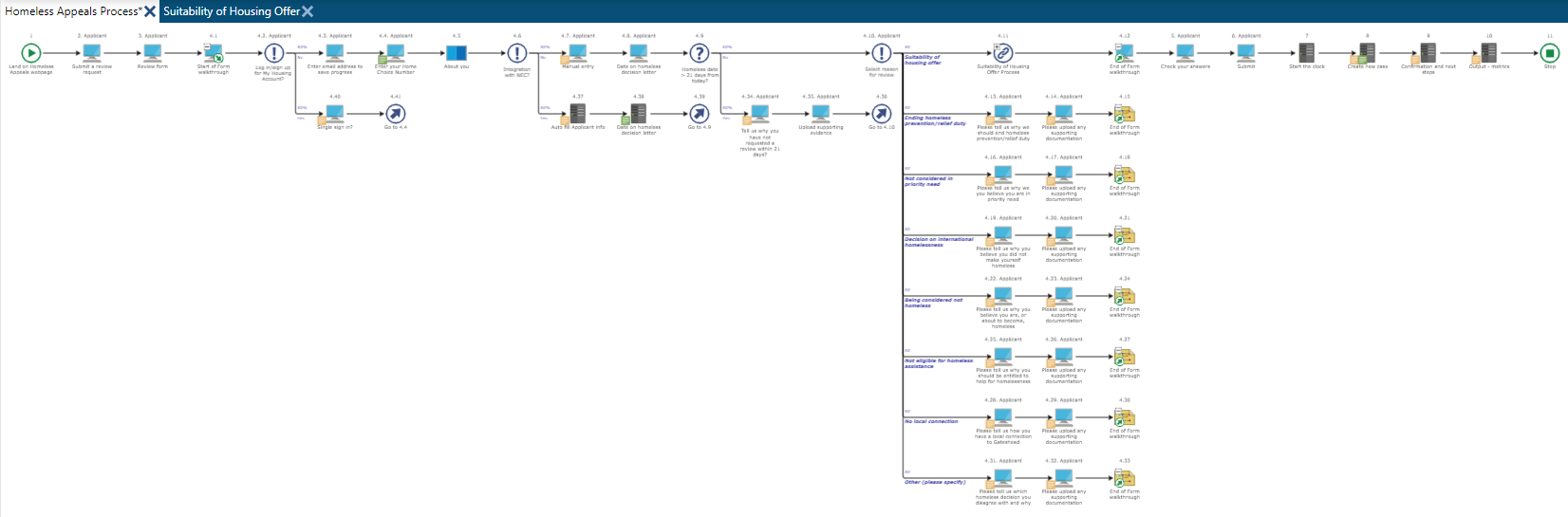 Sprint 11.
Data
Christmas surprise: the limit on how many bulky was collection can be booked stopped working. 
Resulted in bookings being oversubscribed by more than twice the expected limit. 

Raised the need to have better oversight of bookings and the usage across different processes. 
Aim to create a dashboard and a reliable data pipeline to that help us an overview of usage.
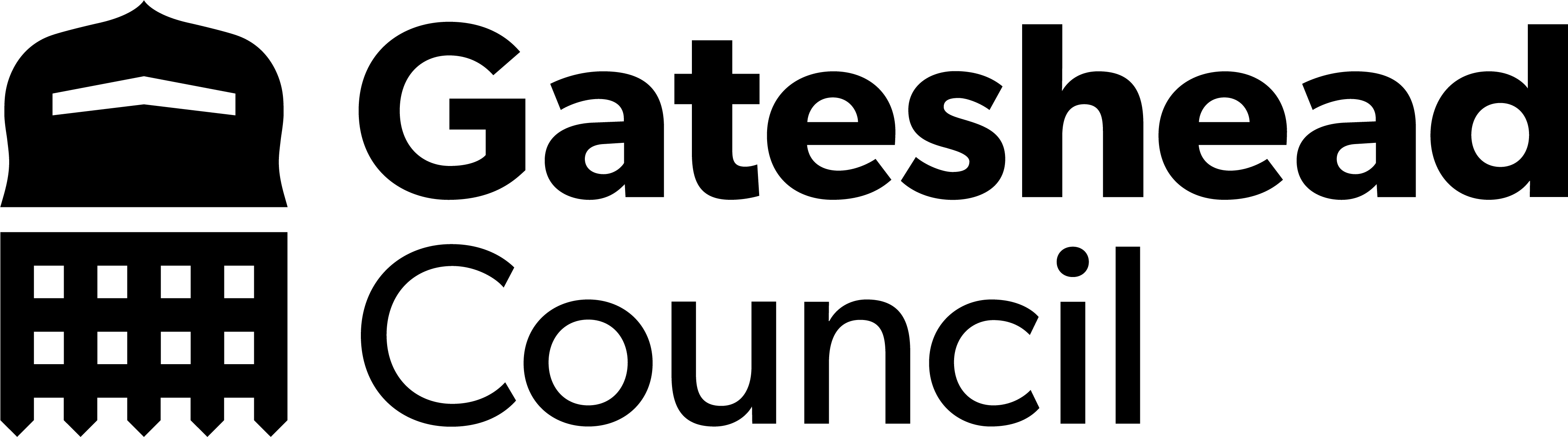 Sprint 11.
Data
Outstanding questions:
Are there other things we need to see about bookings?
Why are some days have more demand than others? 
Is the allocation correct?

Next steps: 
Add other bookings processes to this dashboard 
Refactor some of the underlying data processing
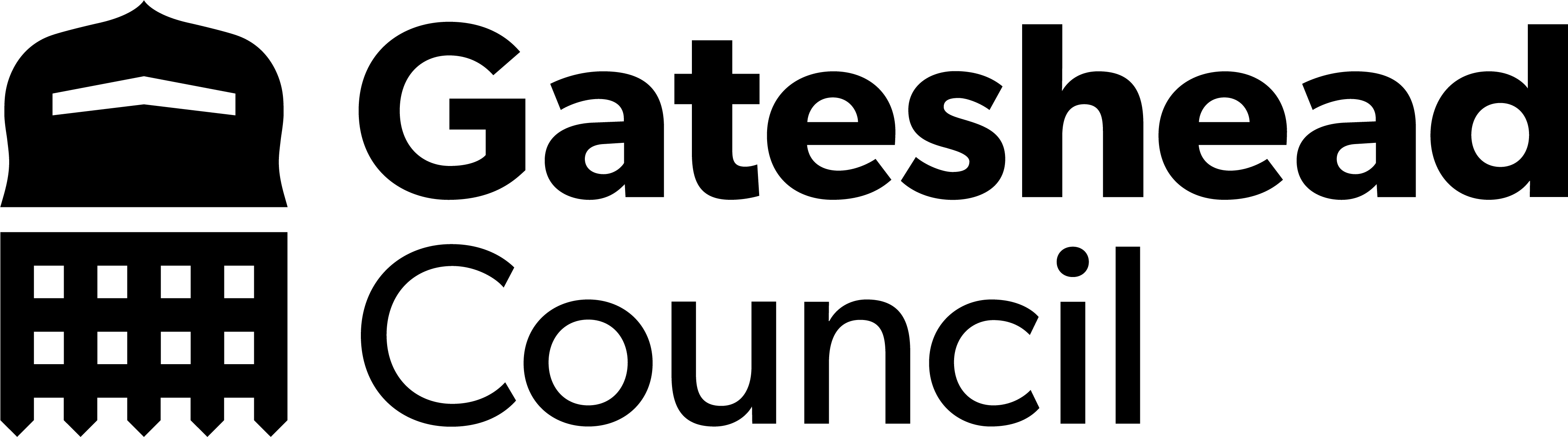 Sprint 11.
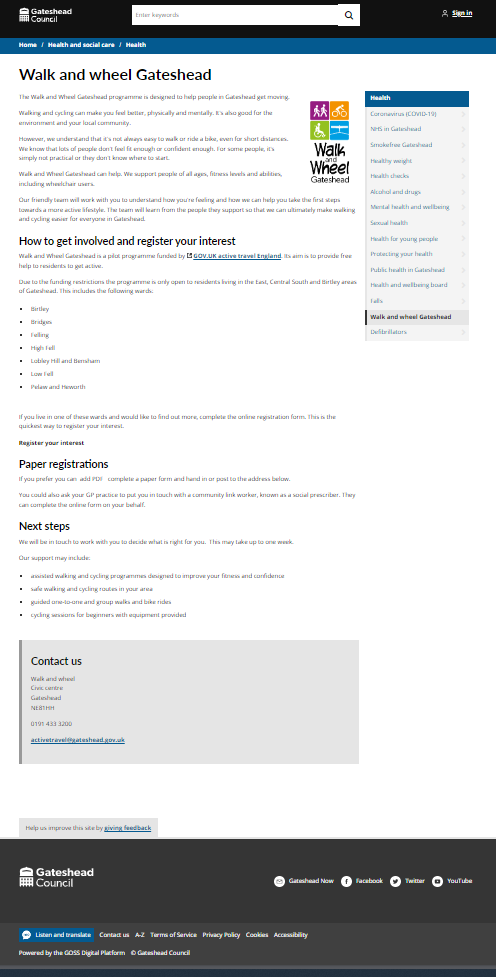 Content and wireframing
Walk and Wheel Gateshead content and wireframe
Sprint 11.
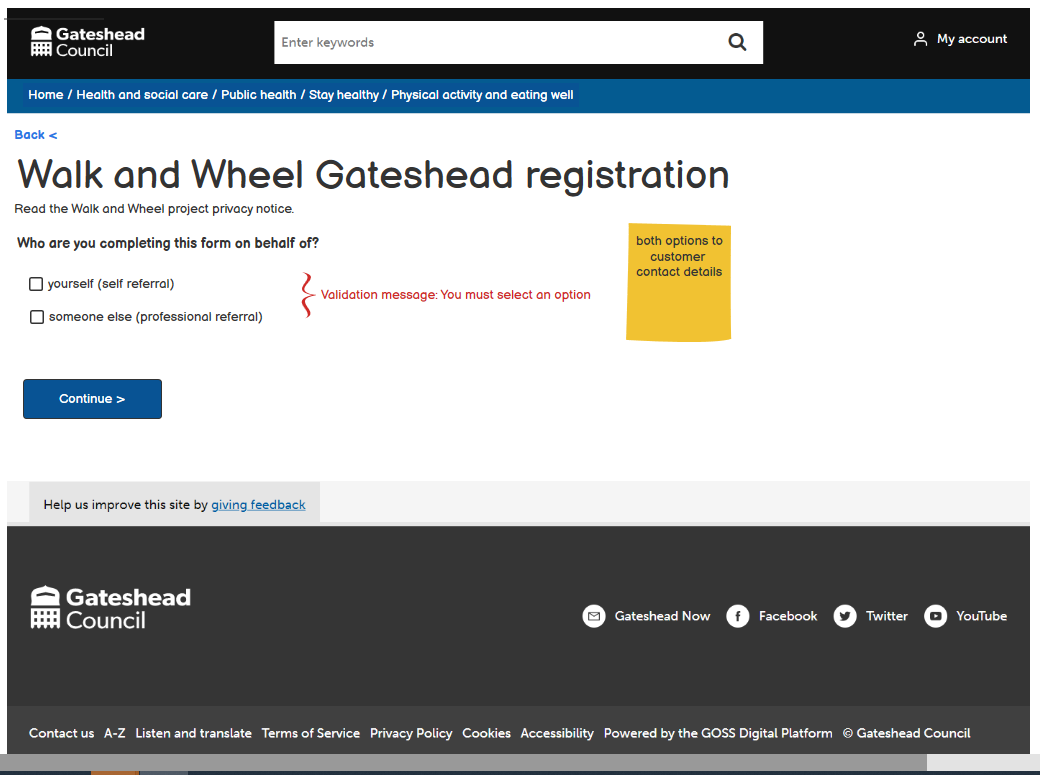 Content and wireframing
Walk and Wheel Gateshead content and wireframe
Sprint 11.
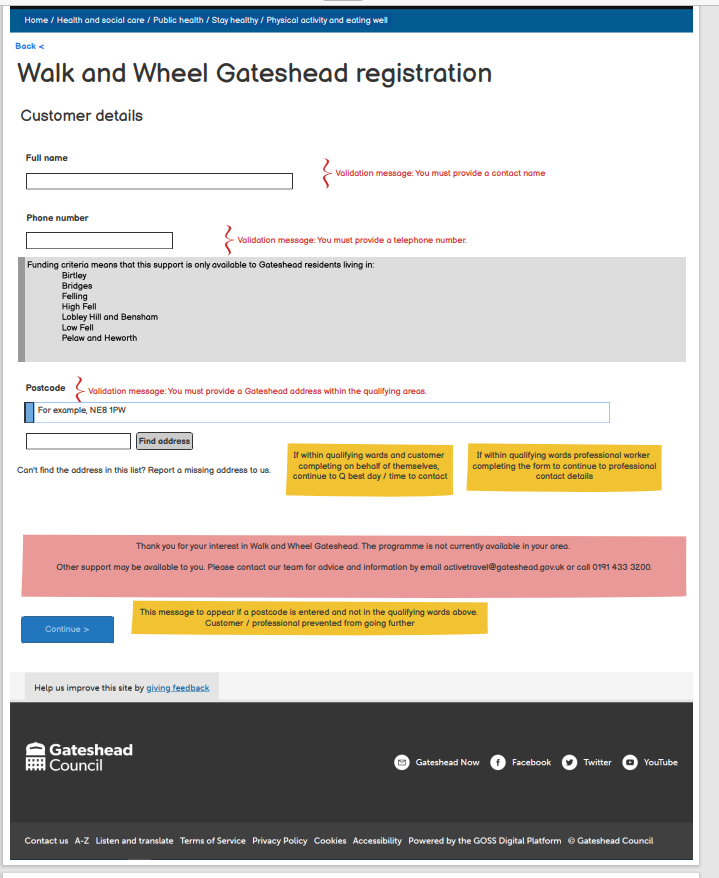 Content and wireframing
Walk and Wheel Gateshead content and wireframe
Sprint 11.
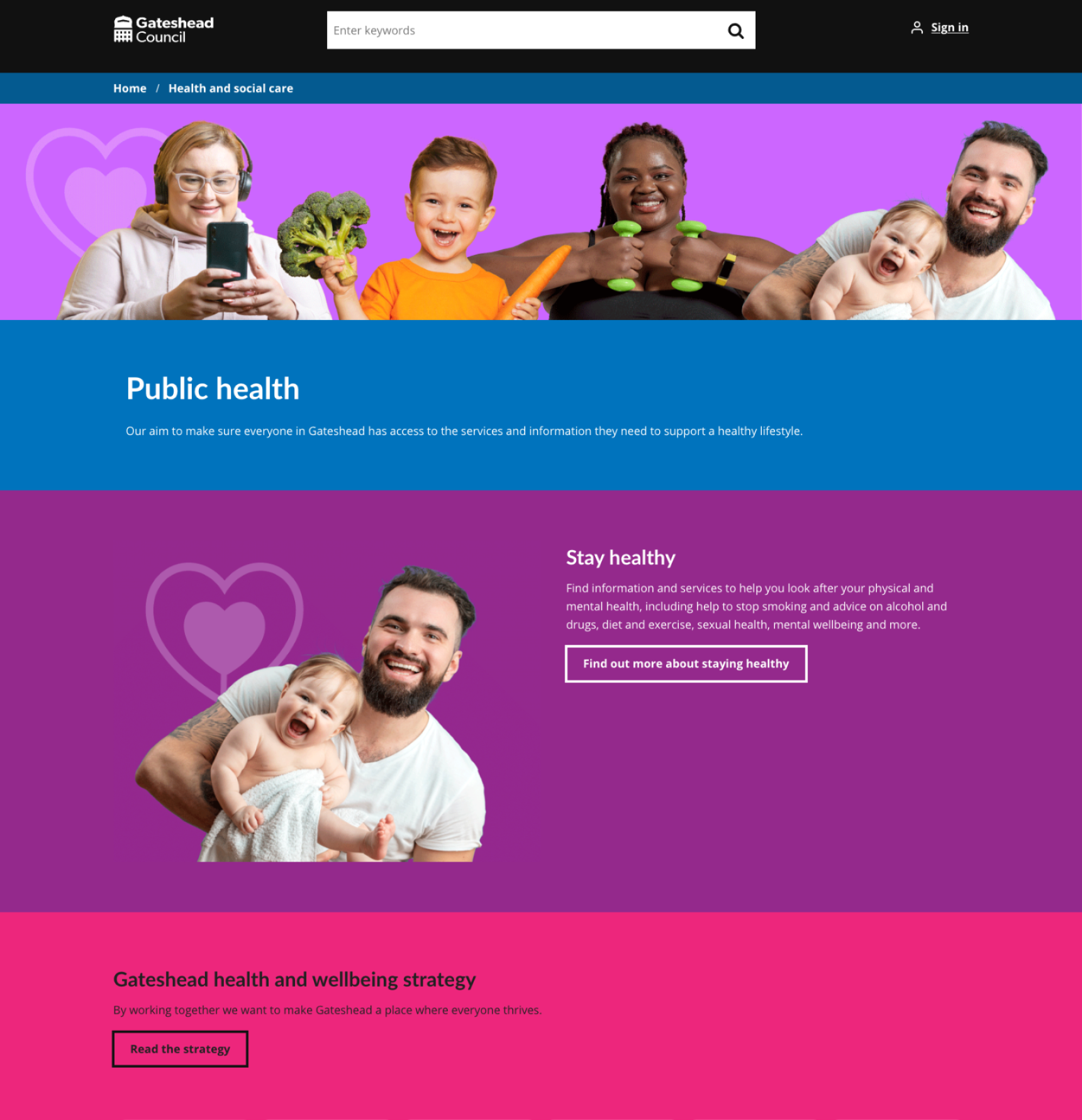 Content and wireframing
Public Health It's raining, it's pouring annual report 2020 transferred from a PDF to a document template
Sprint 11.
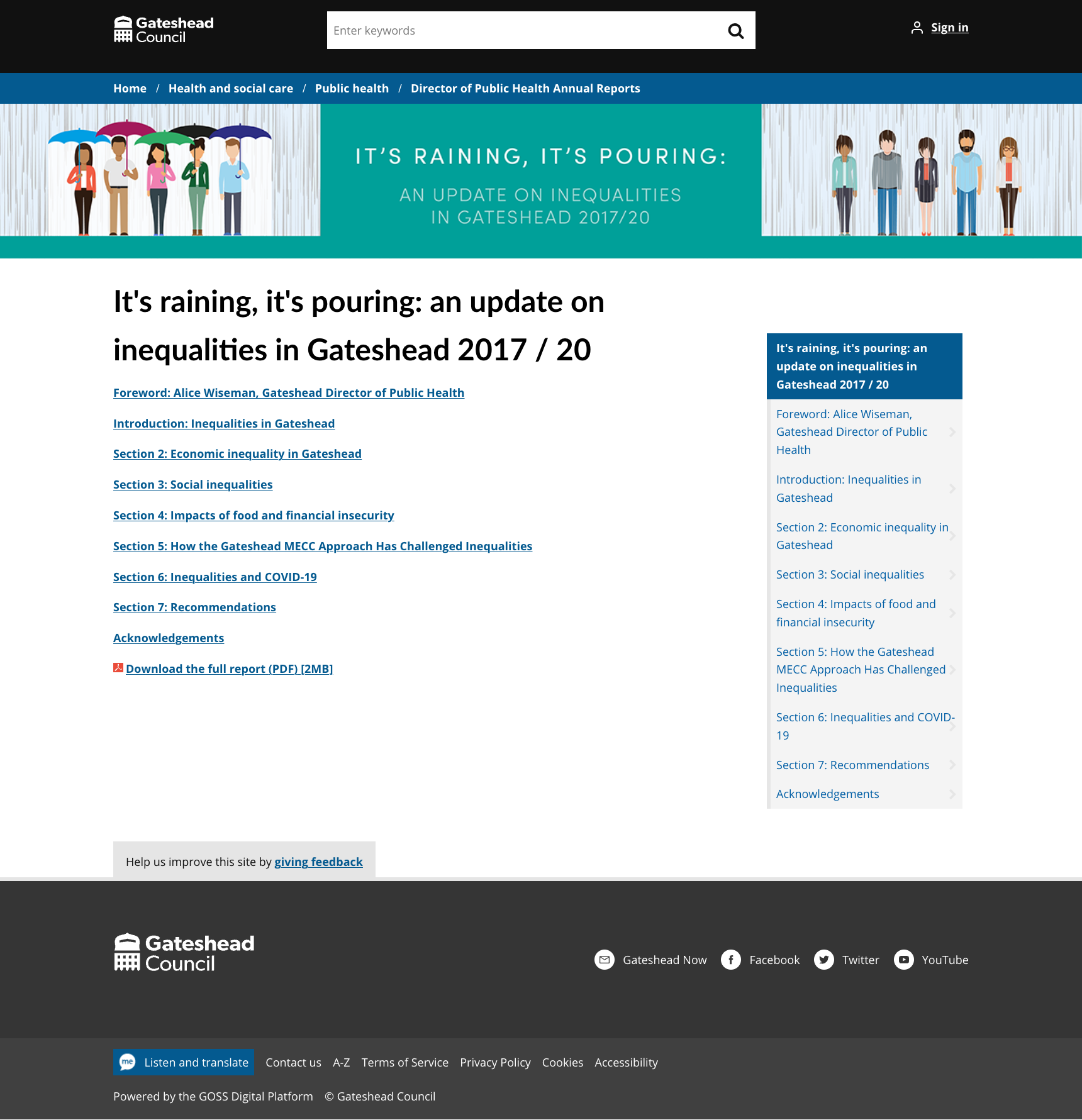 Content and wireframing
Public Health It's raining, it's pouring annual report 2020 transferred from a PDF to a document template
Sprint 11.
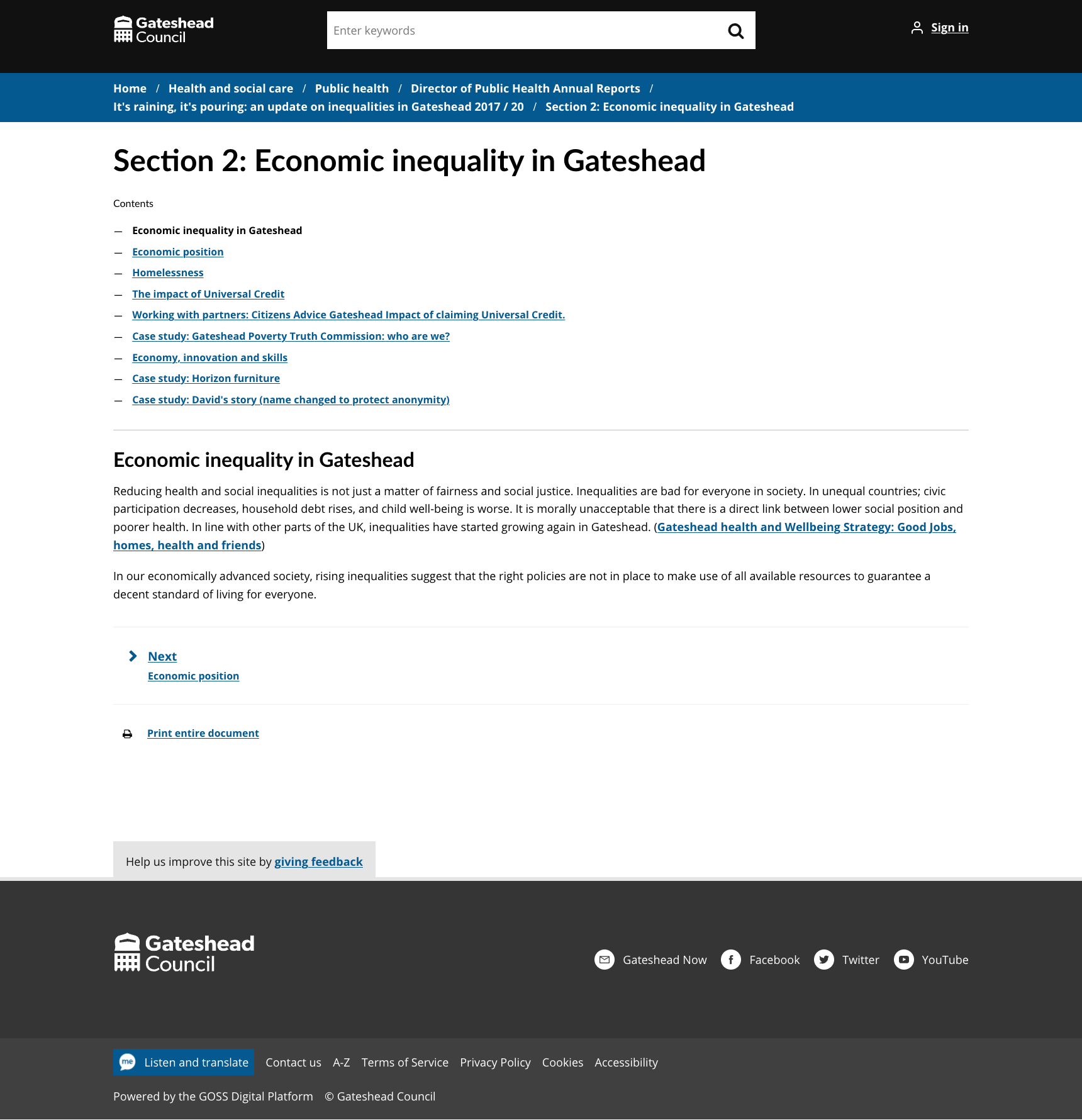 Content and wireframing
Public Health It's raining, it's pouring annual report 2020 transferred from a PDF to a document template
Sprint 11.
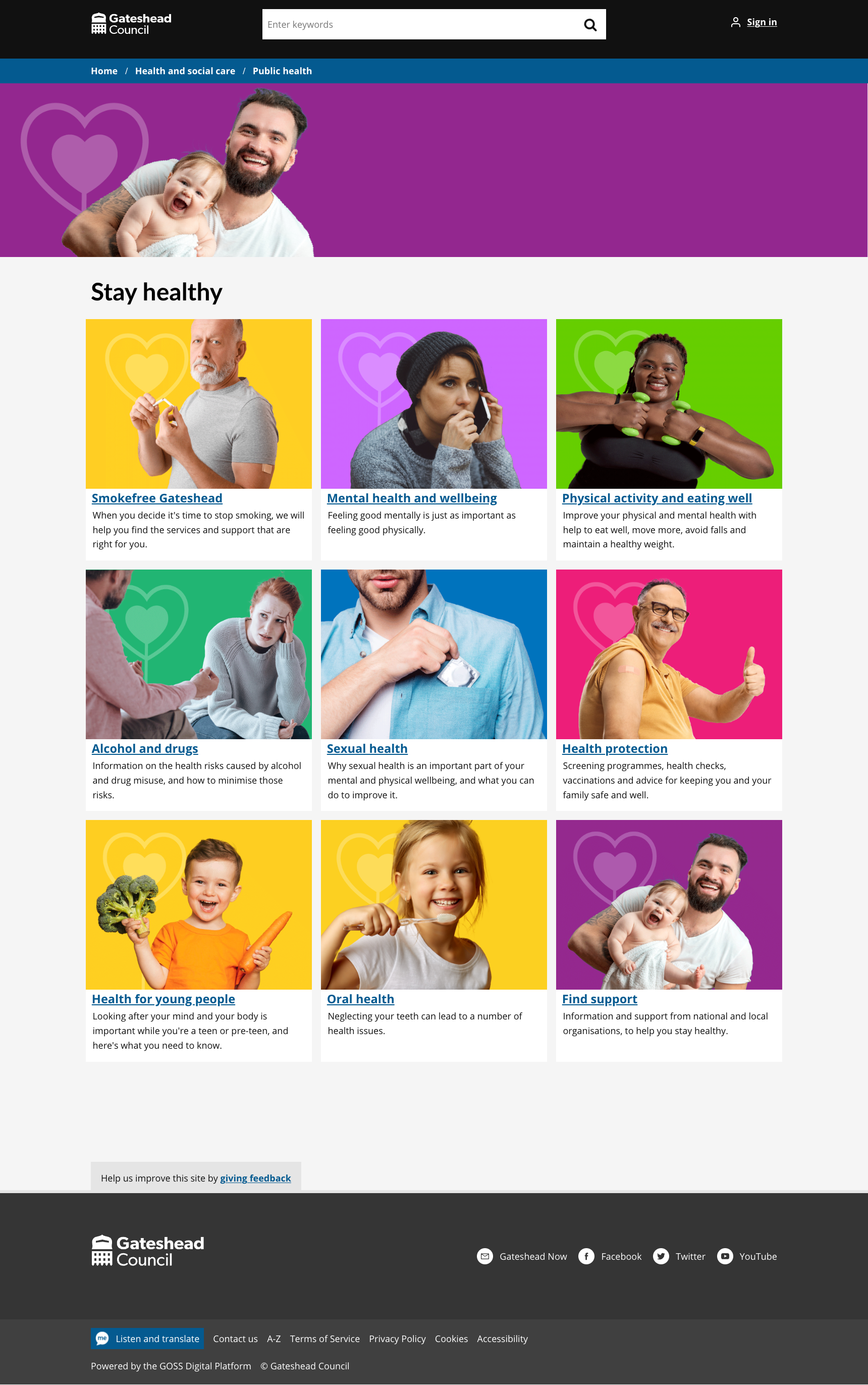 Content and wireframing
Public Health external links library
Sprint 11.
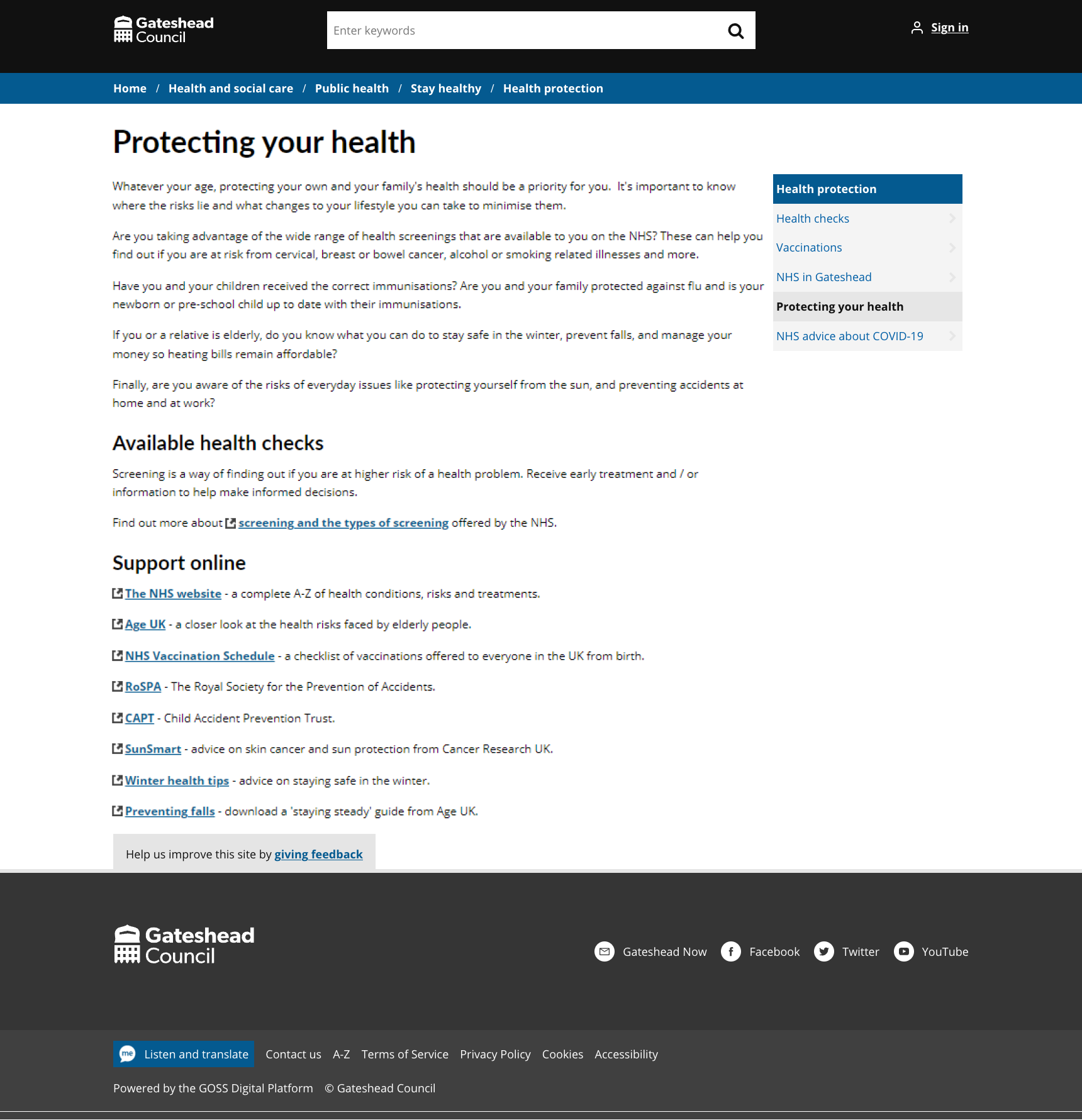 Content and wireframing
Public Health external links library
Sprint 11.
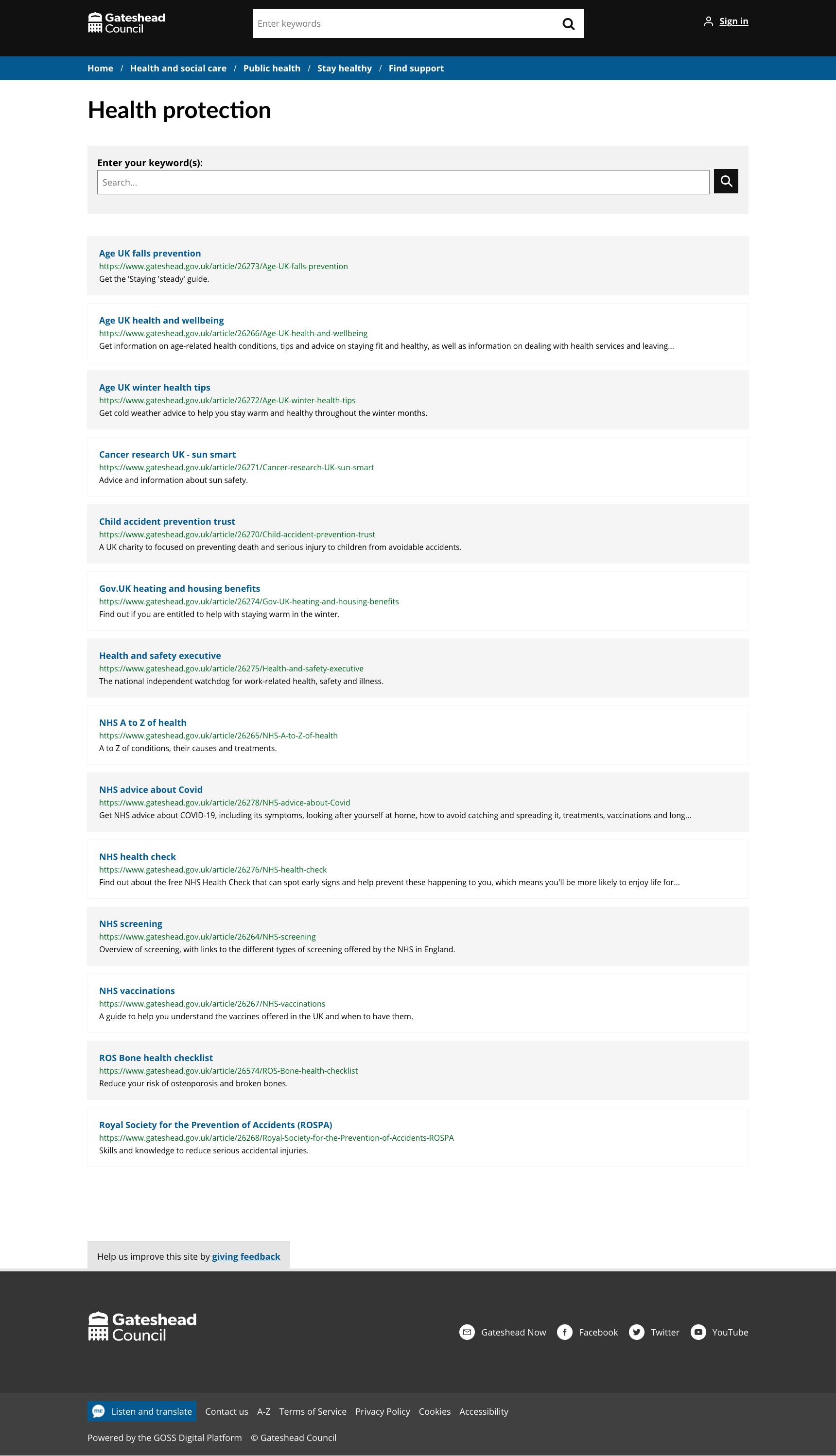 Content and wireframing
Public Health external links library
Sprint 11.
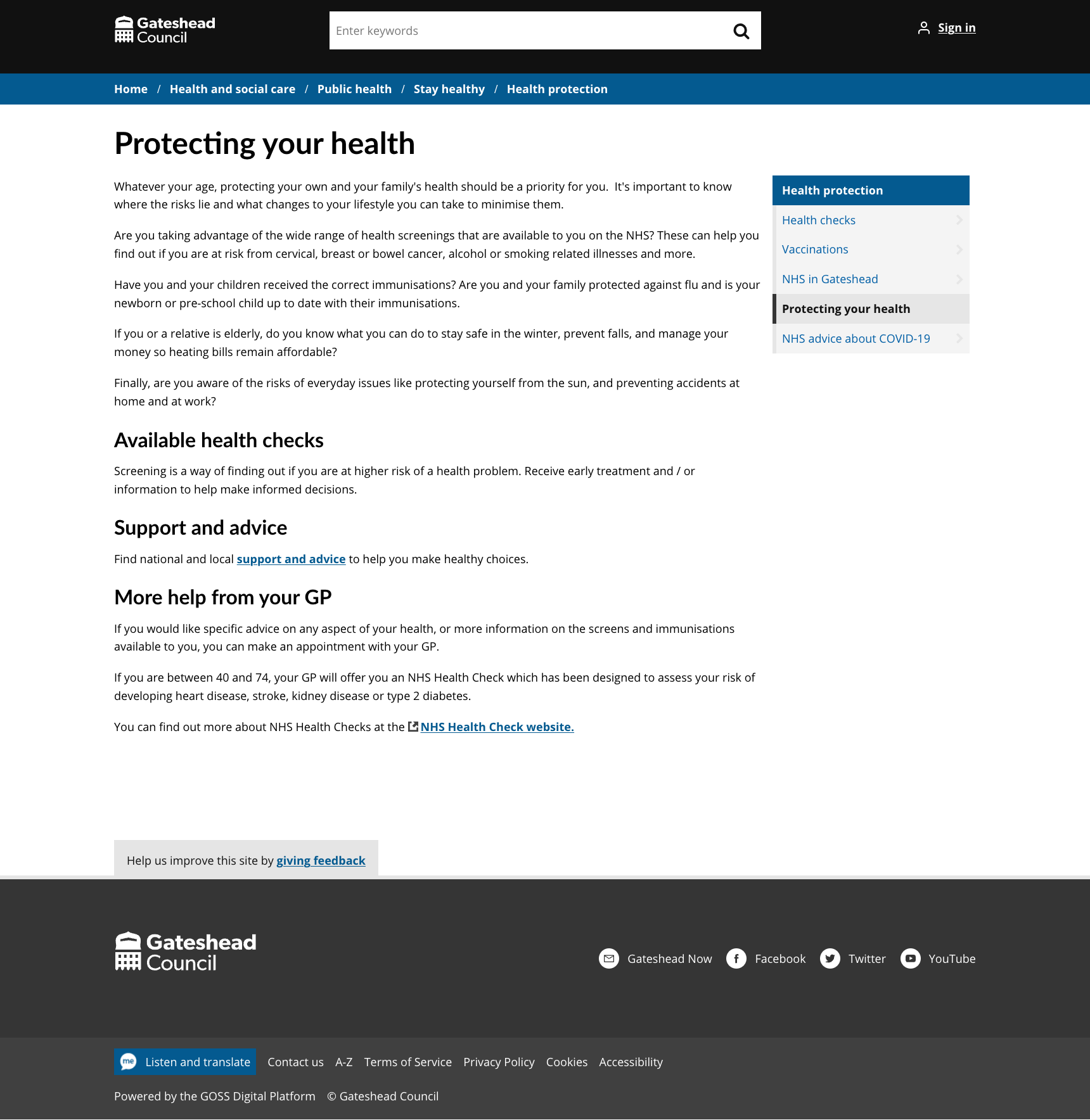 Content and wireframing
Public Health external links library
Sprint 11.
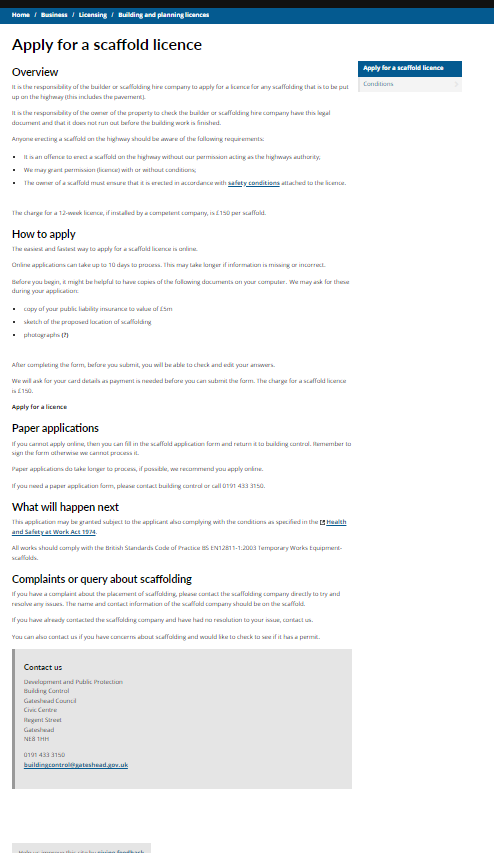 Content and wireframing
Scaffold licence content (and discovery)
Sprint 11.
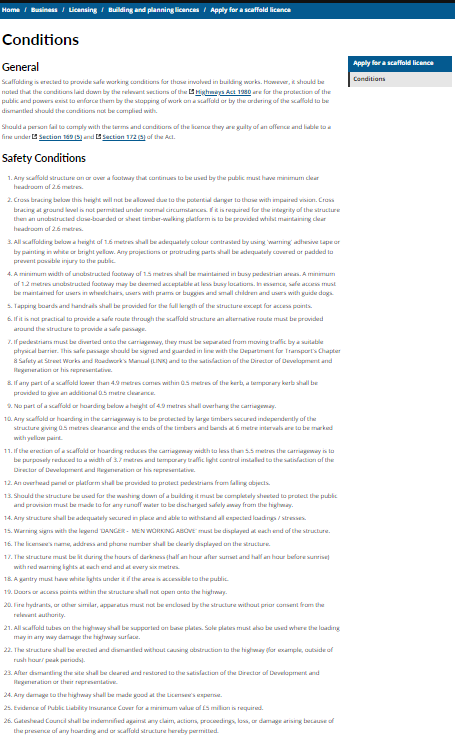 Content and wireframing
Scaffold licence content (and discovery)
Sprint 11.
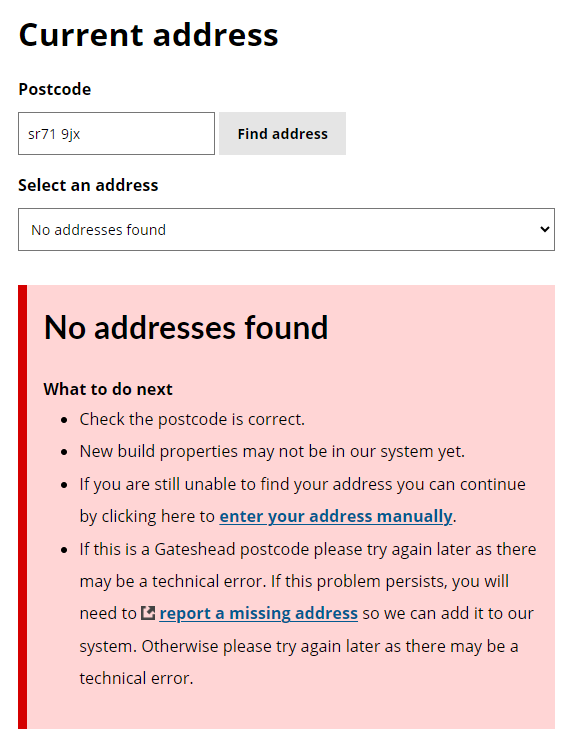 Address lookup development
Improved validation logic
Improves user guidance with dynamic tailored instructions
Reduces confusion and frustration
System alerts
During server errors a global alert can be enabled directly to address inputs with a configurable message
Falls back to manual input automatically if possible
Development improvements 
Easy configuration for faster development
Global script handling
Global config to control text
Reduced risk of payment failures
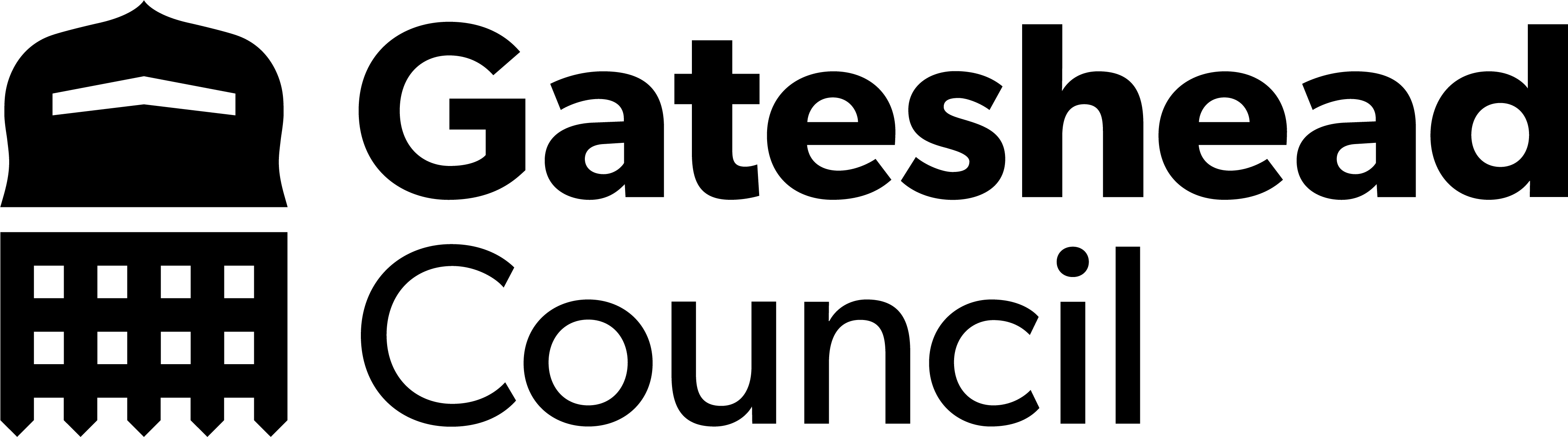 Sprint 11.
Devel	opment
Temporary Traffic Regulation Order (TTRO) changes
(Temporary restrictions or closures to the highway, to stop or limit vehicles or pedestrians on the highway.)

Online form, with pin on a map and upload options for evidence  

Payment is taken before the form can be submitted 

Automated acknowledgement page and email to customer 

Case is held within case mgmt. 

Case can be assigned between members of the team 

Team can ask questions or request further info / evidence from the customer within case mgmt.. 

All GDPR compliant

Case history updates can be added

The signed TTRO can be uploaded
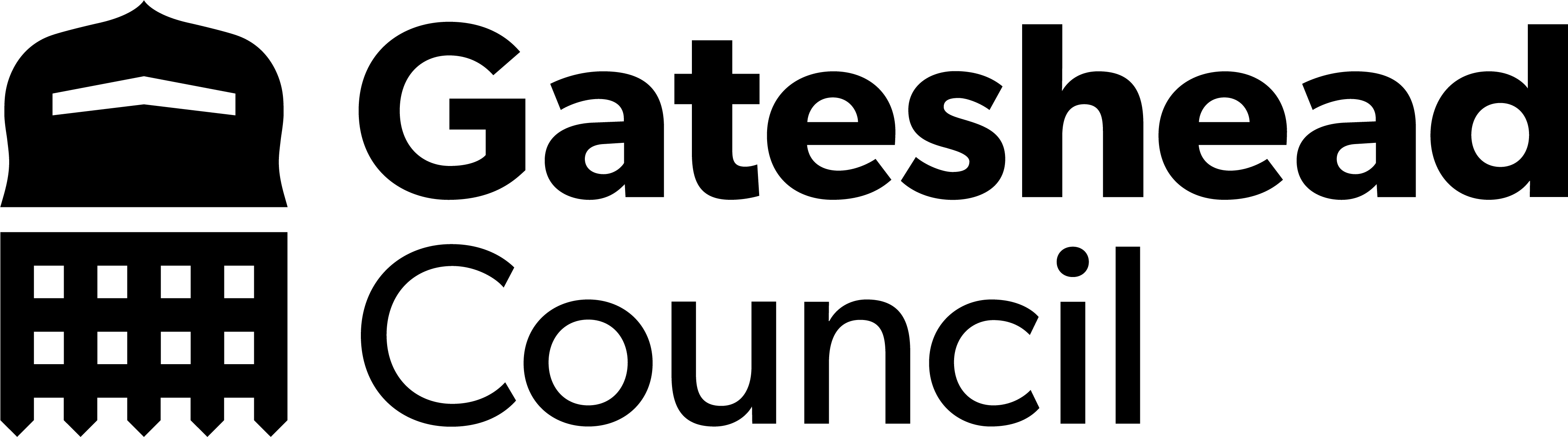 Sprint 11.
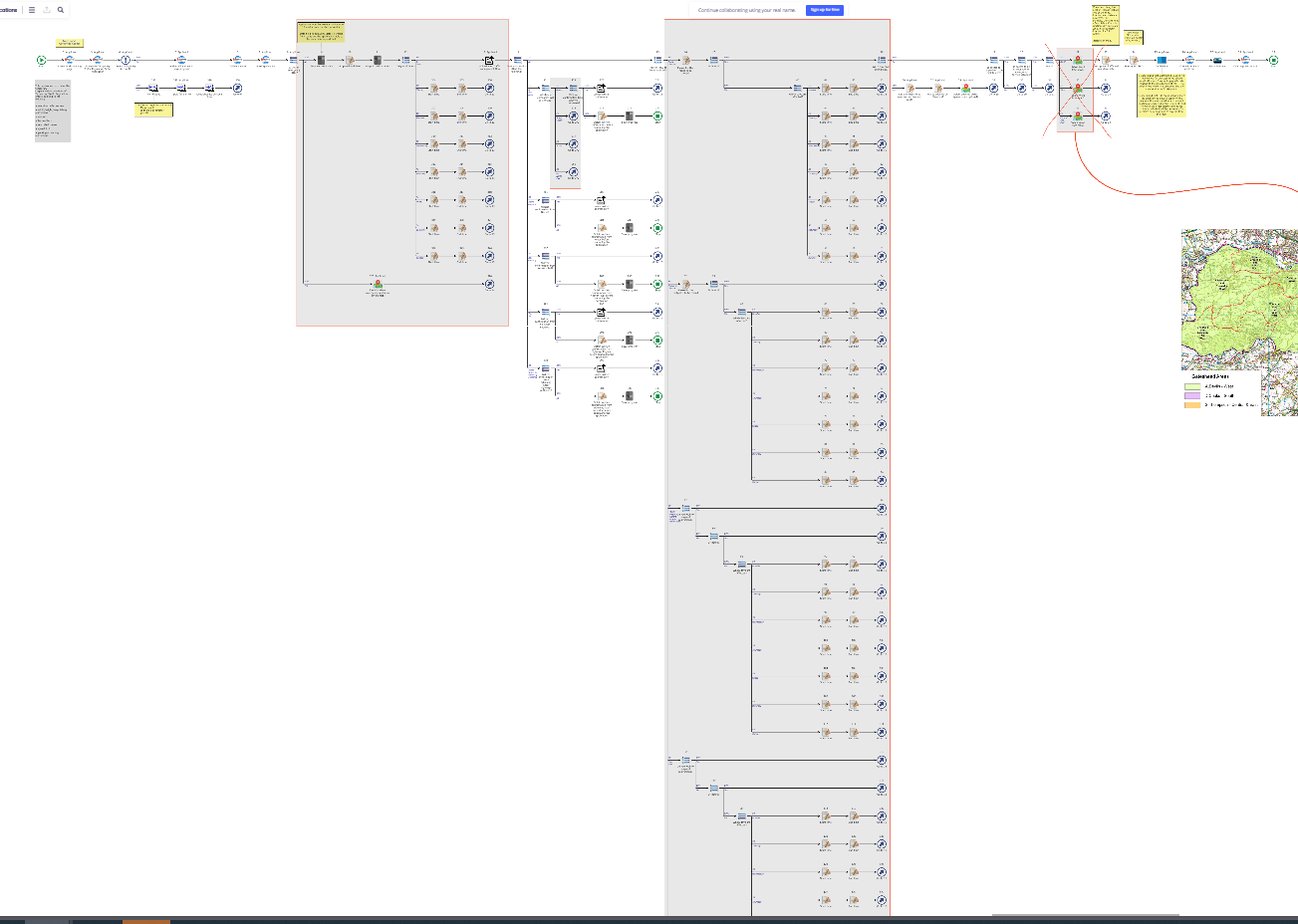 Devel	opment
Temporary Traffic Regulation Order (TTRO) changes
Highlighted areas are revised sections of the process map
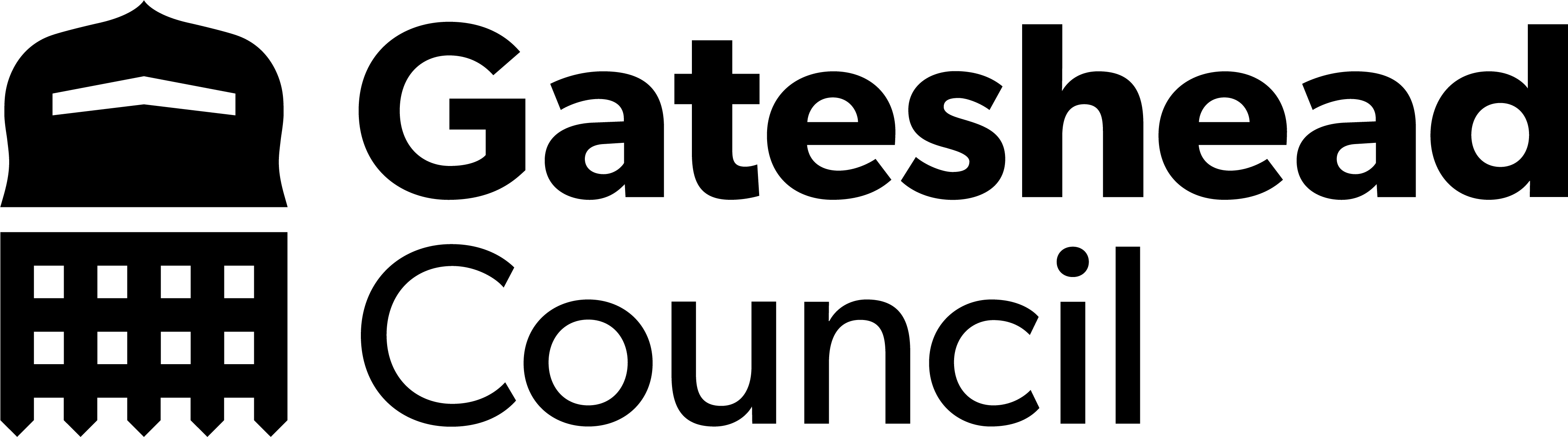 Sprint 11.
What's next?
Council Tax discovery workshop
Antisocial behaviour discovery
Homelessness digital process – wireframe and development
Scaffolding permits – wireframing and development
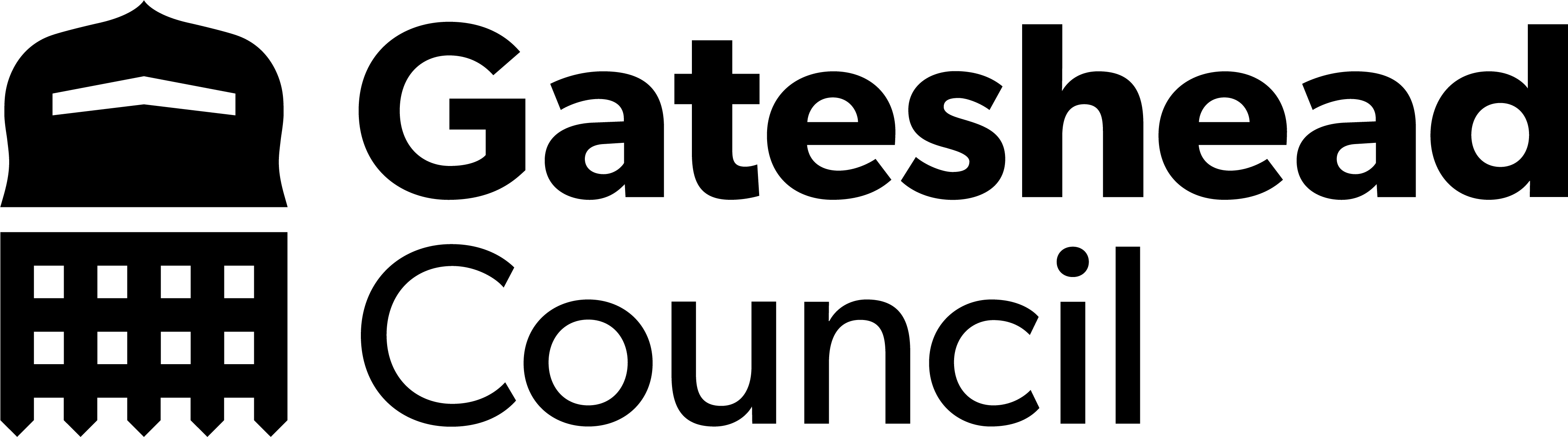 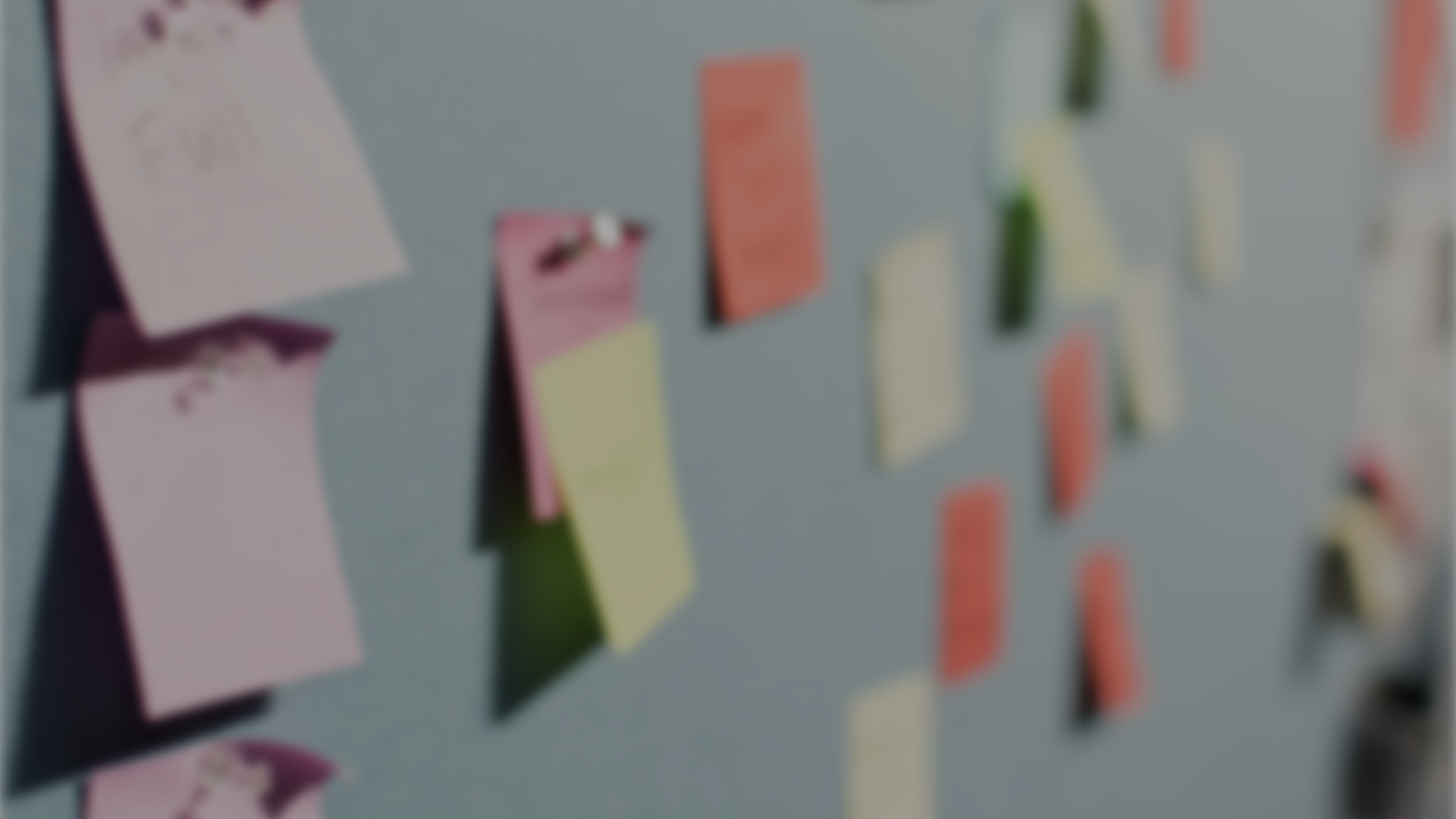 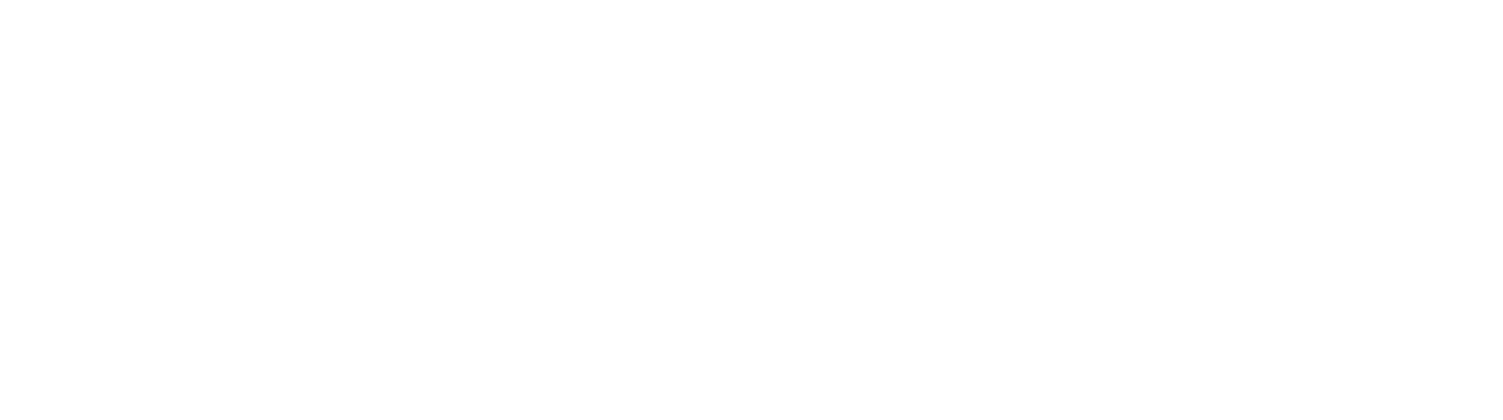